Suffolk & North East Essex 
Cancer Integrated Care Team invite you 
to a 
Cancer Treatment Patient Forum 

Thursday 30th November 8:45am-13:30pm (9:00am start) 
Face-to-Face Event  
Thursday 30th November 
Ransomes Sports Pavilion 
Sidegate Avenue, 
Ipswich, Suffolk, IP4 4JJ
Please do come along to share your experiences and support improved experiences of cancer services for patients in Suffolk and north east Essex. The event will include:
an opportunity to share your experiences within a closed setting with people who have been on their own cancer journey. 
details of wellbeing and information services provided by the East Suffolk & North Essex Foundation Trust and West Suffolk Foundation Trust.
information about how genomics helps in the treatment of cancer
a presentation on immunotherapy from Dr Dan Patterson, and
a guide to Innovation in the NHS
Please email Fiona @ cancer.programme@snee.nhs.uk to book your place
If you know of anyone else who would be interested in attending this event, please forward this invitation to them and let them know to register at the email above. 
Thank you and look forward to seeing you.
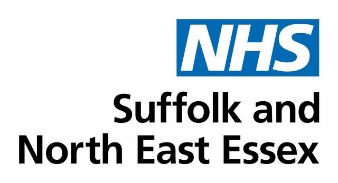 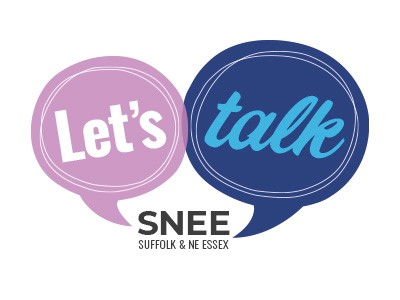